Resident as Role Model: Capitalizing on a Powerful Opportunity
WORKSHOP SLIDES
© 2019 The Royal College of Physicians and Surgeons of Canada
Acknowledgments
This presentation was developed at McGill University by:
Dr. Robert Sternszus
Dr. Yvonne Steinert
Dr. Farhan Bhanji
Dr. Sero Andonian
Dr. Linda Snell
The Royal College would like to thank them for allowing us to disseminate this resource
The authors would like to thank  
Jerry M Maniate, BSc, MD, MEd, FRCPC, University of Ottawa 
and Geoff   Williams, MD, FRCPC, Dalhousie University 
for assisting with the trial runs of the 
workshop at their respective institutions
© 2019 The Royal College of Physicians 
and Surgeons of Canada
Learning outcomes
By the end of this workshop you will be able to:

Recognize yourself as a role model
Describe the unique contribution of resident role models
Apply strategies for effective role modeling
© 2019 The Royal College of Physicians 
and Surgeons of Canada
Outline
Round table [15 min]
Video reflection/Large group discussion [20 min]
Simulations [60 min]
Debrief [20 min]
Post workshop questionnaire [5 min]

Total time: 2 hours
© 2019 The Royal College of Physicians 
and Surgeons of Canada
Round table
What do you hope to learn?
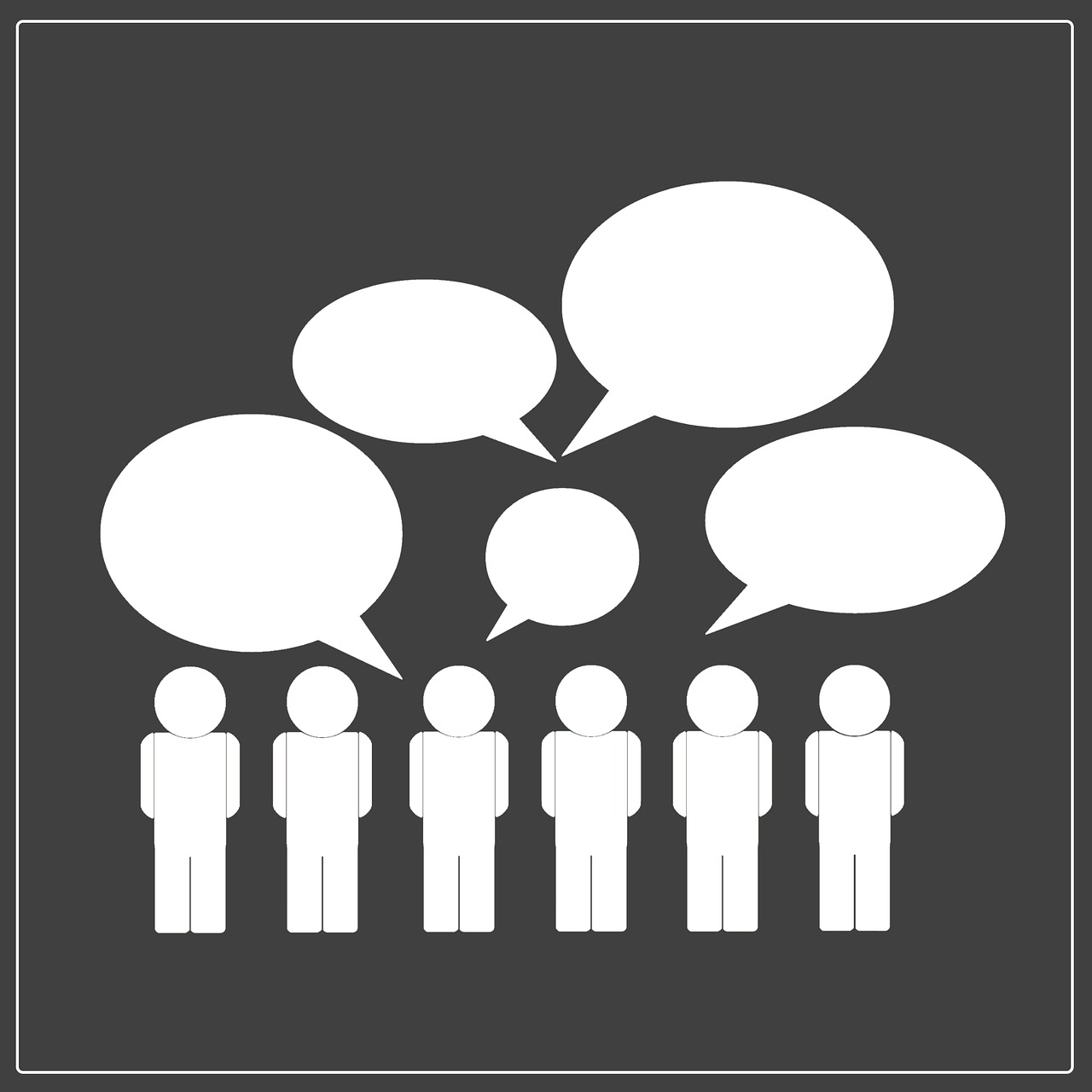 © 2019 The Royal College of Physicians 
and Surgeons of Canada
[Speaker Notes: Ask each resident what they hope to get out of participating in this workshop]
Seven key actions for effective role modeling
Be aware of yourself as a role model 
Demonstrate positive personal and professional behaviors
Focus the learner on what you are role modeling 
Help the learner reflect on what you are role modeling
Reinforce the importance of what you are role modeling 
Encourage the learner to practice what you have modeled
Observe the learner practice what you have demonstrated and provide feedback
© 2019 The Royal College of Physicians 
and Surgeons of Canada
[Speaker Notes: These are the actions that residents will be practicing in the simulations. They are derived from the material presented in the e-lecture. Make sure to review these key actions with them before going to the video exercise.]
Video reflection
We will now discuss the video you viewed prior to the workshop as part of the eLearning module

We will use the four questions provided on the next slide as a discussion guide
© 2019 The Royal College of Physicians 
and Surgeons of Canada
[Speaker Notes: You may choose to show the clip again, or to jump directly into the discussion. You can find it at this link :  http://www.kaltura.com/tiny/luqx6]
Discussion
These questions are derived from the pre-workshop eLearning module.
What is something positive that is being role modeled by the resident/attending staff?
What is something negative that is being role modeled by the resident/attending staff?
What ‘key actions’ for effective role modeling are demonstrated in this video?
What additional ‘key actions’ could have been used to make the role modeling more effective?
© 2019 The Royal College of Physicians 
and Surgeons of Canada
The simulation scenarios
2 SP’s per scenario
Scenario 1- Dealing with a difficult inter-professional interaction
SP- Nurse
SP- Student
Scenario 2 - Lifestyle counselling
SP- Patient
SP- Junior resident
Focus on the role modeling and NOT the medicine
Focus on the ‘key actions’ for effective role modeling
© 2019 The Royal College of Physicians 
and Surgeons of Canada
Seven key actions for effective role modeling
Be aware of yourself as a role model 
Demonstrate positive personal and professional behaviors
Focus the learner on what you are role modeling 
Help the learner reflect on what you are role modeling
Reinforce the importance of what you are role modeling 
Encourage the learner to practice what you have modeled
Observe the learner practice what you have demonstrated and provide feedback
© 2019 The Royal College of Physicians 
and Surgeons of Canada
[Speaker Notes: Remind the residents of the key actions that will serve as the basis of the simulations]
Round table debrief
Describe one take home message from the workshop
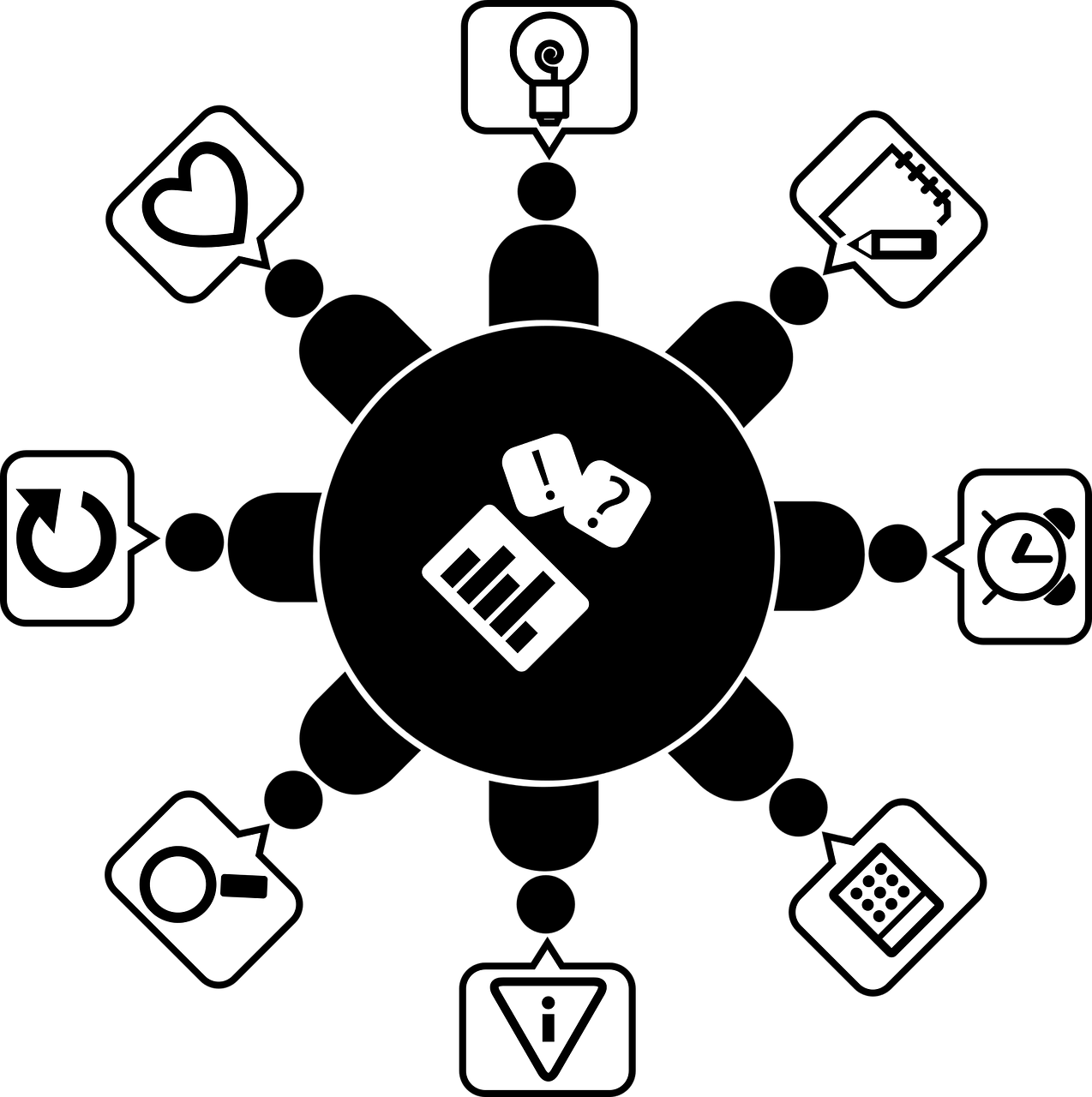 © 2019 The Royal College of Physicians 
and Surgeons of Canada
Thank you!
Please remember to submit your course evaluation! 
The link will be sent via email
© 2019 The Royal College of Physicians and Surgeons of Canada